Asamblea General RUEPEP 2018
Barcelona, 27 de marzo de 2019
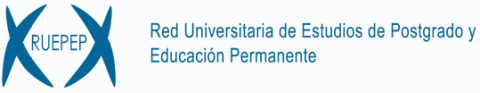 Orden del día
Lectura del Acta de la Asamblea General anterior y aprobación, si procede.

Informe de la Presidencia.

Presentación de las cuentas anuales de 2018 y aprobación si procede.

Elecciones a Junta Directiva de la Asociación.

Presentación del presupuesto para el año 2019 y aprobación si procede.

Ruegos y Preguntas.
Informe de Presidencia
Informe de la Presidencia
Aumentar representatividad
Contacto con las universidades públicas no presentes en otros foros (AUIP)  La práctica totalidad de las Univ. Públicas y 8 Univ. Privadas de prestigio.

Definir el papel de los socios colaboradores
Positivo contar con ellos, pero aclarando las diferencias. Caso de fundaciones universidad-empresa  Resuelto con el cambio de estatutos 2018

Formación para el empleo. Contactos ministerio-SEPE-FUNDAE

Línea de fomento de colaboración entre socios
Objetivo: facilitar a los socios el intercambio de experiencias y la colaboración conjunta así como la organización de actividades de interés común respecto a la formación de postgrado educación permanente
Lo han solicitado pocos socios. Aumentar difusión. 

Línea de fomento de la internacionalización de socios (Nadie)
Fomento de colaboración entre socios
Dirigido a Socios de Número (universidades) y sus fundaciones

Organización de seminarios, talleres y jornadas técnicas
Hasta 1.000 euros de gastos fungibles de la jornada (1 día)
Visitas a Centros e Instituciones
Ver in situ buenas prácticas o aprender procesos o procedimientos específicos de otros socios de RUEPEP
Hasta 300 euros en gastos de desplazamiento y alojamiento (máx. 3 días) + pago de 1 inscripción al siguiente Encuentro RUEPEP a quien acoge
Reuniones de 2 o más instituciones para cerrar acuerdos para realizar programas conjuntos
Hasta 300 euros de gastos de desplazamiento a la reunión
Internacionalización de socios
400-1000 euros de gastos de desplazamiento a redes internacionales o centros de referencia
Cuentas Anuales 2018
Socios de número (55)
UNIVERSIDAD DE ALCALÁ (2010)
UNIVERSIDAD DE ALICANTE (2010)
UNIVERSIDAD DE ALMERÍA (2010)
UNIVERSIDAD AUTÓNOMA DE BARCELONA (2010)
UNIVERSIDAD AUTÓNOMA DE MADRID (2010)
UNIVERSIDAD DE BARCELONA (2010)
UNIVERSIDAD DE CÁDIZ (2010)
UNIVERSIDAD DE CANTABRIA (2010)
UNIVERSIDAD CARLOS III DE MADRID (2010)
UNIVERSIDAD DE CASTILLA-LA MANCHA (2010)
UNIVERSIDAD DE CÓRDOBA (2010)
UNIVERSIDAD DE GIRONA (2010)
UNIVERSIDAD DE GRANADA (2010)
UNIVERSIDAD DE HUELVA (2010)
UNIVERSIDAD DE LAS ISLAS BALEARES (2010)
UNIVERSIDAD DE JAÉN (2010)
UNIVERSIDAD DE LA RIOJA (2010)
UNIVERSIDAD DE LEÓN (2010)
UNIVERSIDAD DE MURCIA (2010)
UNIVERSIDAD NACIONAL DE EDUCACIÓN A DISTANCIA (2010)
UNIVERSITAT OBERTA DE CATALUNYA (2010)
UNIVERSIDAD DE OVIEDO (2010)
UNIVERSIDAD PABLO DE OLAVIDE (2010)
UNIVERSIDAD DEL PAÍS VASCO / EHU (2010)
UNIVERSIDAD POLITÉCNICA DE CATALUÑA (2010)
UNIVERSIDAD POLITÉCNICA DE VALENCIA (2010)
UNIVERSIDAD POMPEU FABRA (2010)
UNIVERSIDAD PÚBLICA DE NAVARRA (2010)
UNIVERSIDAD RAMÓN LLULL(2010)
UNIVERSIDAD REY JUAN CARLOS (2010)
UNIVERSIDAD ROVIRA I VIRGILI (2010)
UNIVERSIDAD DE SALAMANCA (2010)
UNIVERSIDAD SAN JORGE (2010)
UNIVERSIDAD DE SANTIAGO DE COMPOSTELA (2010)
UNIVERSIDAD DE SEVILLA (2010)
UNIVERSIDAD DE VALENCIA (2010)
UNIVERSIDAD DE VIC (2010)
UNIVERSIDAD DE VIGO (2010)
UNIVERSIDAD POLITÉCNICA DE MADRID (2011)
UNIVERSIDAD INTERNACIONAL DE CATALUÑA (2011)
UNIVERSIDAD DE LLEIDA (2011)
UNIVERSIDAD DE VALLADOLID (2011)
UNIVERSIDAD DE DEUSTO (2012)
UNIVERSIDAD DE EXTREMADURA (2012)
UNIVERSIDAD DE LAS PALMAS DE GRAN CANARIA (2013)
UNIVERSIDAD DE MÁLAGA (2014)
UNIVERSIDAD PONTIFICIA DE SALAMANCA (2014)
UNIVERSIDAD COMPLUTENSE DE MADRD (2016)
MONDRAGON UNIBERSITATEA (2016)
UNIVERSITAT JAUME I (2016)

Altas:
UNIVERSIDAD DE BURGOS (2018)
UNIVERSIDAD DE ZARAGOZA (2018)
UNIVERSIDAD DE LA LAGUNA (2018)
UNIVERSIDAD MIGUEL HERNÁDEZ DE ELCHE (2019) UNIVERSIDAD POLITÉCNICA DE CARTAGENA (2019)
10 Socios colaboradores y 2 de honor
Bajas:

FUNDACIÓN UNED
INSTITUTO TECNOLÓGICO EUROPEO DE LAS CIENCIAS ODONTOLÓGICAS
FORMACIÓN ALCALÁ
FUNDACIÓN UNIVERSIDAD-EMPRESA MADRID (2010)
FUNDACIÓN UNIVERSIDAD JAUME I – EMPRESA (2010)
FUNDACIÓN UNIVERSIDAD-EMPRESA  VALENCIA – ADEIT (2010)
SIGMA GESTIÓN UNIVERSITARIA AIE (2010)
INSTITUT DE FORMACIÓ CONTINUA DE LA UNIVERSITAT DE BARCELONA (IL3) (2011)
FUNDACIÓN UNIVERSIDAD-SOCIEDAD DE LA UNIVERSIDAD PÚBLICA DE NAVARRA (2011)
INICIATIVAS ORGANIZATIVAS DE EMPRESA, S.L. (2013)
FORMACIÓN DE POSTGRADO EN ODONTOLOGÍA (2014)
INSTITUTO SUPERIOR DE ESTUDIOS PSICOLÓGICOS – ISEP (2017)
ZIGURAT GLOBAL INSTTITUTE OF TECHNOLOGY, S.L. (2018)
FUNDACIÓN GENERAL UNIVERSIDAD DE LA LAGUNA ( ABRIL 2018)

Socios de Honor
PAU VERRIÉ (2011)
JOAN MARÍA MALAPEIRA (2016)
Cuentas anuales 2018
Saldo del Ejercicio:

 +13.795,43€
Elecciones a Junta Directiva
Candidaturas a Presidencia, Vicepresidencia y Secretaría
PRESIDENCIA: UNIVERSIDAD DE BARCELONA
María Cristina Sanz López
Directora de la Agencia de Postgrado
VICEPRESIDENCIA: UNIVERSIDAD COMPLUTENSE DE MADRID
Lucila Finkel Morgenstern
Delegada del Rector para la Formación Permanente, Prácticas Externa y Empleabilidad
SECRETARÍA: UNIVERSIDAD POLITÉCNICA DE VALENCIA
Roberto Romero Llop
Responsable de Títulos Propios
Candidaturas a Vocalía 3 (y 1)
UNIVERSIDAD DE HUELVA
Juan Luis Aguado Casas
Director de Posgrado
UNIVERSIDAD DE ALICANTE
Mariela L. Álvarez López
Directora del Centro de Formación Continua
Presupuesto 2019
Presupuesto 2019
Universidades que no son socias
ANDALUCÍA
U. Internacional de Andalucía


CANTABRIA
U. Internacional Menéndez Pelayo

CASTILLA Y LEÓN
U. Católica de Ávila (P)
U. Europea Miguel de Cervantes (P)
IE Universidad (P)

CATALUÑA
U. Abat Oliba CEU (P)

GALICIA
U. A Coruña

NAVARRA
U. De Navarra (P)



….(otras privadas)
COMUNIDAD DE MADRID
U. Alfonso X el Sabio (P)
U. Antonio de Nebrija (P)
U. Camilo José Cela (P)
U. A Distancia de Madrid (P)
U. Europea de Madrid (P)
U. San Pablo CEU (P)

COMUNIDAD VALENCIANA
U. CEU Cardenal Herrera (P)
U. Católica de Valencia “San Vte, Mártir” (P)

LA RIOJA
U. Internacional de La Rioja (P)


REGIÓN DE MURCIA
U. Católica San Antonio (P)
Ruegos y Preguntas